Introduction – What is WATCH?
The Washington Area Theatre Community Honors (WATCH) is an organization founded in 1999 for the adjudication and presentation of annual awards recognizing artistic and technical excellence in community theatre throughout the metropolitan Washington, D.C. area. That these honors will:

Foster and encourage the growth of community theater;

Promote and enhance the image of community theater; and

Educate and inform the general public about the theatrical opportunities provided by the member theaters.
Introduction – Who and Where is WATCH?
WATCH is a group of volunteer-based community theatre companies operating in the metropolitan Washington D.C. area.
The WATCH Board of Directors is comprised of one representative from each member company.
www.washingtontheater.org - Note that theater is spelled with er.
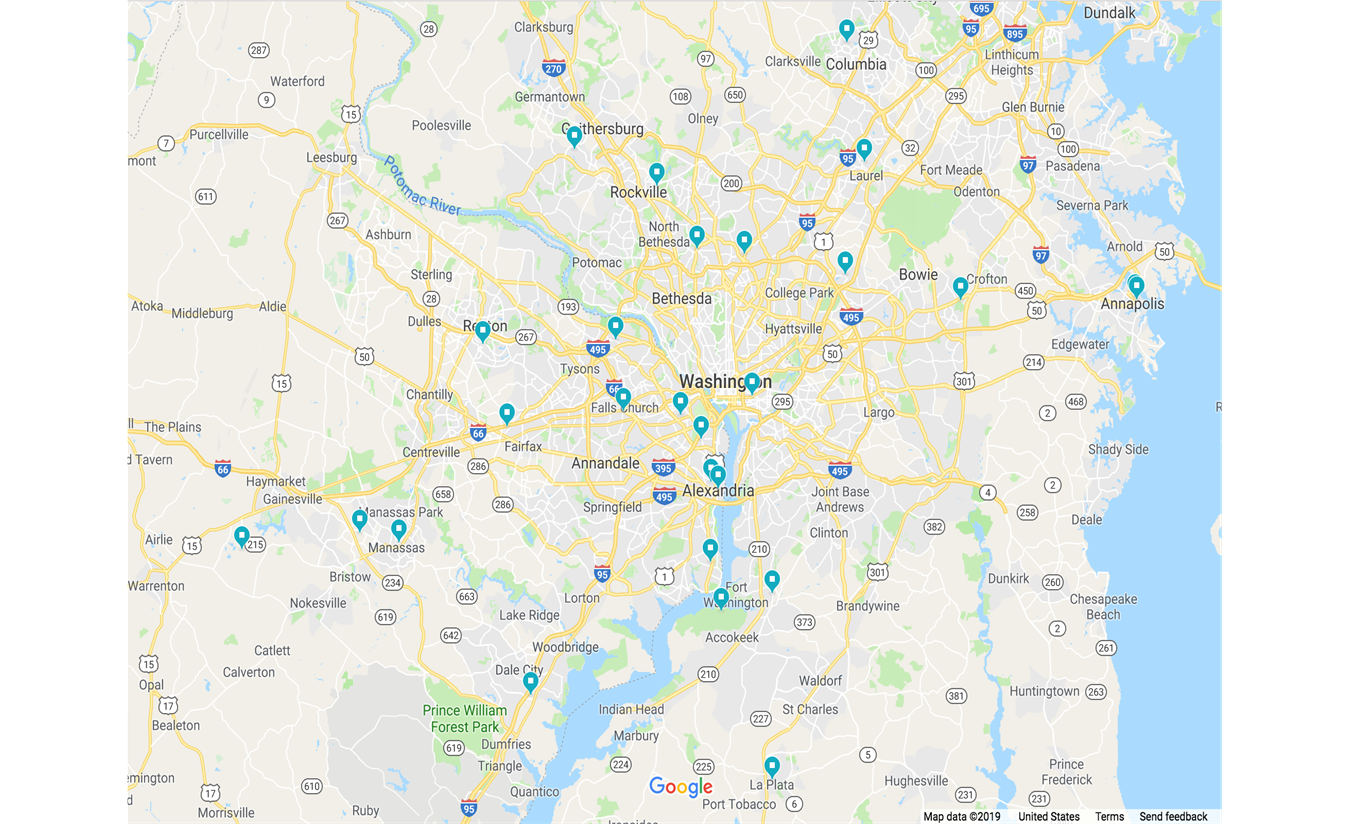 Introduction – Awards and Judges
Adjudication for the WATCH Awards follows the calendar year: January 1 through December 31
A ceremony is held in March to present awards from the previous adjudication year.
Each year the member companies submit their productions for adjudication.
Member companies also provide 4 judges and sometimes one or more alternate judges.
Each primary judge will be asked to adjudicate approximately 10 productions throughout the year. It may be more or less depending on cancelled shows, or requests for backup by judges unable to attend. 
If you are a primary judge you are committing yourself for the entire year and you are willing to travel to any of the member theaters from Warrenton, VA in the west, to Annapolis, MD in the East, Columbia, MD in the north down to La Plata, MD in the south.
Introduction – Awards and Judges (cont’d)
A list of judging assignments for the entire year will be published by January 1st. This list is commonly referred to as the judging matrix or simply “The Matrix”.
Because this list is generated at the beginning of the year, The Matrix will have space holders listed as TBD in order to accommodate shows that have not yet been selected or announced.
The assignments are chosen at random so you can expect to see shows throughout the wide metropolitan area and throughout the year.
Each production is adjudicated by 10 judges from different member companies.
You will never be assigned to a show produced by your “home” company.
Why you were selected
For your experience in theater
On stage and backstage in community theater. We hope you have a background in many areas of theatrical production.
As an audience member of community theater.

For your support of all community theater
Regardless of what company you represent, we expect you to be fair and unbiased when judging.

For your sense of responsibility
We are counting on you to fulfill the commitment you are making to view and fairly judge the shows assigned to you.
What is expected of you as a judge
Make a reservation, attend, and view each of your assigned shows.
Properly complete and submit a ballot for each assignment.
If you are unable to fulfill one of your assignments, please inform your WATCH representative as early as possible so an alternate judge can be selected. Please request an alternate in the following situations:
Your schedule prevents you from attending any of the scheduled performances.
You are in or working on the show.
You have (or others might feel you have) a conflict of interest (because your spouse is the director, lead actor, etc).
You serve on the board of the producing theater.
You feel, for any reason, that you cannot make an unbiased adjudication of a show (or element of a show).
At the theater
Do not leave the performance before the production is over, it is considered extremely poor etiquette and we do hear about it.

Look in the Playbill. Are there photos of the actors? If not, you may want to take a cellphone picture of the lobby display of headshots; it’s very helpful later when you can’t put a face to a character name. 

You are not restricted from talking to members of the production about your likes and dislikes, so long as that conversation does not mention scores or influence the scores you would give.
For example, if you did not understand the director’s vision while watching the show, but it became clear afterward when it was explained, you must score it as if it had not been explained to you.
Communication
All of the judges, alternate judges, and representatives will be added to an email distribution list. This is only used for communicating WATCH adjudication information.
You will receive a Weekly Report by email from the Adjudication Coordinator listing all of the relevant assignment information. Please review this report each week, as it has the most up to date information available. The weekly report contains a lot of information; an easy way to skim the report is to search for your name or your company’s acronym.
When you make a reservation to attend a show, email your reservation date to the Adjudication Coordinator. This is the best way to ensure that all of the judges are receiving the weekly report and keeps everyone up to date on adjudication status.
If you are unable to attend an assignment after making a reservation, please cancel your reservation with the producing company. If you are unable to attend in an emergency situation when a show is about to close, please contact both your representative and the Adjudication Coordinator so that an emergency alternate can be identified.
Tickets and Reservations
At the beginning of each year the judges will receive a “Just the Facts” document which contains information specific to each individual theater, address, directions, ticketing information, etc.

Each company’s ticketing process is different.  The Weekly Report and Just the Facts documents spell them out.

You must make a reservation for every assignment. Never assume that a theater can accommodate you without a reservation.

Your ticket as a judge is free for all assigned productions. Many, but not all, companies also offer a free companion ticket. Companion ticket policies are specific to each company and can be found in Just the Facts.

Please plan ahead. Don’t wait until the last minute to make a reservation for the only performance you are available to attend.
Tickets and Reservations (cont’d)
Do not make reservations for closing night. Closing nights should be reserved for emergency alternates only. It is not uncommon for performances to be canceled due to emergency or weather situations.

Be aware of performance times. Plan to arrive at the theater 15-30 minutes early. Be careful of half-hour curtains (7:30pm, for example).  Take traffic into consideration when planning your trip.

Double check the venue address and directions. Some theatres have separate performance and business addresses.  Bring the information with you. Make sure you allow extra time to find a theater that is new to you.
Participation and Interaction
Judges are neither discouraged nor encouraged to participate in shows that interact with the audience. Your wish to participate or not is entirely up to you.

Your role as a judge should not be used as an excuse not to participate. If you do not wish to participate, politely decline without mentioning your judge status.
Balloting – Basic Guidelines
The e-ballot can be found on the WATCH website, and included as a link in the Weekly Report.
Only use the information in the playbill to complete your ballot. Any additional information provided to you by the producing company should be considered “not official”.
Fill out the ballot completely scoring every identifiable element.
Submit your ballot within 10 days after viewing your assignment. No ballots will be accepted after 30 days of a show closing.
Make sure your email address is entered correctly and that you choose your correct company and the correct producing company.
Balloting – Basic Guidelines (cont’d)
Save or print a copy of your ballot in case there is a submission problem.
After you submit a ballot, you will receive a confirmation email from the Tabulator. This email is generated manually after your ballot has been received and recorded. A confirmation email is generally received within 24 hours, but on rare occasions could take up to a week.
Your ballot is highly confidential. Your individual scores will not be divulged to anyone.
Your WATCH representative may be provided with comparisons of your scores against the averages for individual shows. This information is provided only to help judges adjust their average, when necessary.
Please do not talk about your scores with anyone.
Balloting - Performances
Always go with the playbill! List the cast in the same way and in the same order as the playbill. If there is a “character name” please list it on the ballot even if they were “not identifiable” on stage.
Do not list groups or choruses. If the character is plural (for example, nuns, waiters) do not list them.
Do not list animals.
If an actor is playing more than one character and all of the characters are listed together in the playbill, then list it that way on the ballot with one score.
If an actor is playing multiple characters and each of those characters are listed separately in the playbill, then list the characters the same way on the ballot and score each one.
Balloting
A Lead Role is:
Who the story is about or whose presence is primary to the piece.
There may be multiple leads or none at all.

A Featured Role is:
A supporting character that cannot be designated as a lead or a cameo. 

A Cameo Role is:
A memorable performance by an actor with limited stage time. In a musical, the incidental character appearing in one scene with a memorable song or production number; in a comedy, the incidental character who appears in, and steals, a single scene; in a drama, the incidental character who delivers a single pivotal monologue.

Additional Considerations:
If a character is listed in the playbill and you can’t identify them on stage, select N/I for “not identifiable”.
If a character is performed by more than one actor (where there is an understudy for example) score the performance you saw. The ballots will be tabulated as if one person performed that character and arrangements will be made during tabulation should the performance get a nomination.
Provide a score for every existing element whether it is listed in the playbill or not. Just because someone was omitted from the playbill, does not mean we should overlook scoring their work.
If a production does not have an element, choose N/A for Not Applicable. For instance, plays do not usually have Musical Direction or Choreography. Also, many productions will not have Stage Combat or Special Effects.
Judges have the option of including constructive comments with their ballot, up to a maximum of 500 characters. Comments should be include information that might be useful to the company to improve future performances, such as trouble hearing the actors, sightline issues, etc. Comments should not be used to explain why you scored a particular way, or to comment on why you liked or disliked something in particular.
Scoring
10 – Excellent/Highest Possible
9.5
9 – Outstanding/Remarkably High
8.5
8 – Superior/Remarkably Above Average
7.5
7 – Noticeably above average
6.5
6 – Slightly above average
5.5



5 – Average
4.5
4 – Fair
3.5
3 – Noticeably below average
2.5
2 – Poor
1.5
1 – Did not meet criteria
N/I – Not identifiable
Scoring Considerations
Each element and performance is given a score between 1 and 10. 10 is the highest.
Scores should be based on the adjudication criteria provided by WATCH including consideration for level of difficulty.
Rely on your experience. Choose scores in the context of what is “average” in WATCH Community Theatre to you.
Remain consistent to your average throughout the season. Do not adjust your scoring, because you feel you were too easy or too hard at the beginning of the year.
Evaluate each performance and element separately. Do not fall into the trap of scoring every category high or low based on the overall production.
Do not try to rank the ten shows you saw. Score every element of each production based on its own merits.
Just because you enjoyed the whole evening of theater, doesn’t mean every element deserved a 10.


It is okay to give lots of 5s. A 5 means that it was good. Don’t be afraid to over-use your 5s.
A 6 means that it positively caught your attention.
A 7 and up, means that it was special or that the level of difficulty made it deserving of elevation.
If it wasn’t good… score it below a 5. Remember, no one is going to see your scores.
Your 7s and above should be for special performances and technical achievements.
If you are giving a 7 or higher, you are saying that the performance or element is worthy of a nomination.
If you are giving an 8 or 9, you are saying you believe it to be award-worthy.
If you are giving a 10, you are saying this was the most incredible artistic performance or element you have ever seen/heard for an incredibly difficult piece, and clearly deserving of an award.
The Fundamentals
The 3 fundamentals for judging a WATCH category:

Serve the story being told.

2) Be appropriate to the piece and the presenting space. 

3) Be of consistent quality throughout the piece.
Acting/Performance
Creative:
Character serves the story – choices are clear, appropriate, and consistent.
Gives an honest portrayal of the character – Are they believable?  Do you see an actor or the character on stage? 

Technical:
Maintains focus throughout.
Projection, diction, dialect are appropriate and consistent.
Movement, physicality appropriate and consistent for development of character.  If playing someone outside of their age range, have they altered their physicality, and is it effective?
Are they listening and responding or simply waiting their turn?  Does it feel like a “live” performance or are they simply going through the motions?
For Musicals:
Vocal/dance abilities are consistent and appropriate for the character.
Do they remain in character during songs and dances as well in an effort to further the story with these media?

Level of Difficulty:
Number of lines, range of songs, amount of dance, number of costume changes, large character arc, physicality of role, transformation to accomplish role, multiple roles, have they brought something to role that was unexpected?
Set Design
A good set design serves both the play and the space where the play is being performed. It accommodates a smooth flow between and within scenes, providing entrances and exits that are logical and identifiable. 

A good set design should accommodate fluid, rapid scene changes with individual scenes that are well-defined and easily understood; adequate floor space should be provided for blocking and/or choreography.

Look for creative solutions to the unique attributes of the play and/or the space where it is being performed.

Take into account whether the performance space is a real theater or an auditorium, gym, converted storefront, etc.

A good set design is appropriate to the period and location of the play, and should help to define and support its mood; a good set design defines a world in which the play makes sense





The set design should reflect the director’s vision for the piece, be it realistic or abstract.

A good set design affords a visually interesting and aesthetically pleasing composition that balances well with the other technical elements (lights, set dressing, costumes). 

Sight lines should be considered in the set design, which should include appropriate masking for the wings.

When a door is opened, the audience should see something appropriate on the other side, such as an exterior, a hallway or an adjacent room rather than a black masking flat or curtain.

Level of Difficulty: 
Consider the magnitude of the “artistic challenge;” accomplishing lots of scene changes in a small performance space doesn’t necessarily mean the set design was artistically challenging; the challenge might have been in set construction rather than set design. The most artistic set designs are not necessarily the most detailed replicas of life; sometimes the most artistically challenging and aesthetically pleasing set designs are elegantly simple.
Set Construction
The set construction should serve the set design, ensure the safety of the performers and facilitate simple, fast, quiet scene changes.

Good set construction makes creative use of materials in creating the illusion of reality.  For example, making a massive-looking crown molding or a stone wall out of Styrofoam.

Good workmanship in set construction can be easy to miss when everything works properly, but even the most simplistic of sets can have bad workmanship which detracts from the overall illusion of reality. 

Give credit to set construction that pays appropriate attention to detail.  For instance, if the set includes a real window, give credit to set construction; if it includes a window that is painted on a wall, give the credit to set painting. 

In a set of a room in modern times, attention to detail includes things like light switches and outlets on the walls, heating registers, windows and doors that have proper hardware, etc.
Level of difficulty:
A great set design does not necessarily mean that the construction of the set was difficult. A perfectly dressed single-room set with a couple of doors can often be  built with relative ease using a few stock flats and doors, while a simple-looking, abstract set can involve more challenging set construction if everything must be built from scratch.

Any set that includes multiple levels and/or a stairway is more difficult to build, and a set with a fully visible second story is particularly challenging. Any set that rotates, rolls, folds, flies, includes a trap door, etc., is even more challenging to build, and you should adjust your score accordingly for a relatively high level of difficulty
Set Painting
Serves the set design and the story. Aids in setting place and time. You won’t know if the paint scheme/design came from the set designer or the set painter or the director.  Ultimately, you have to give credit to the set painter, but it should tie in to the director’s vision.

Balance with other technical elements. Look for coordination with the other designs of the show. If everything is pastel and ethereal, the paint should not be bright, primary colors.

Textures and colors appropriate.

Look past the ‘wow’ factor.  “Wow, look at those pops of color!” But, are they just blocks of color easy to roll onto a wall?  Or is it a true, artistic ‘wow’?

Realism counts, but so does creativity.  Also take into account level of difficulty: including large drops, intricate design, painted floor, number of sets versus just one static set, etc.


Some things to look for:
 Wall Treatment (sponging, texturing, stenciling, distressing).  Is that real wallpaper… or stenciling to make it look like wallpaper?
Wood graining 
Stone and Masonry.  Was that brick/stone wall painted or is it a plastic sheet or contact paper?  
Did the floor get a special paint treatment? Was it spattered to look like concrete, painted to look like planks?  
Stained Glass
Backdrops

Quality
Look for an overall product that shows attention to the task.  Is the painting sloppy, lines uneven, is paint bleeding through from a previous show, are elements left unfinished, seams not taped?
Set Decoration/Dressing
Elements of Set Decoration

Enhance and complement the story and set design.

Define environment and character detail.

Create atmosphere, appropriate and authentic to time, place, mood, season and circumstances.

Consistent stage appearance in harmony with show palette (costumes, lighting, set) with appropriate size and color, quality of items.




Elements of Difficulty

Attention to detail, accuracy, artistry, aesthetic display.

Number of items and difficulty in acquisition.

One-of-a-kind pieces created for this production, pieces designed to appear or behave differently than real object would or to transform to reveal another use

Striking stage appearance, with concept fully realized in all areas decorated, layered on set to create illusion of three-dimensionality and visual interest uplifting the look of the production.
Properties
Elements of Properties

Enhance and compliment the story, create insight to the character of the owner. 

Appropriate and authentic to time, place, mood, season and circumstances.

Appropriate, natural ease of use and placement on stage.

Consistent stage appearance, accuracy and realism with appropriate size, color, behavior or movement. 




Elements of Difficulty 

Attention to detail, accuracy, authenticity and artistry.

Number of items and difficulty in acquisition.

“Special” props - one-of-a-kind, tailor made for this production, designed to behave or appear differently than real object would, fake food, breakaways.

Consumables - eaten, repaired, destroyed or replaced each show.

Special effects  (in lieu of FX Designer)
Light Design
What does Lighting Design include?
General lighting
Specials (localized lighting for specific moments or other reasons)
Lights built into the set
Practical lights (lamps on the set that actually work)
Star drops and so forth
Gobos (single color or colored patterns) are lighting, but full-up projections are special effects!

Purposes of Stage Lighting
Enable the action to be seen
Define space
Enhance the mood
Hide action that should not be seen
Make the image on stage look pretty


Technical Considerations
Degree of difficulty
How many instruments does the theater have?
Type of stage—For example a stage in the round is harder to light evenly
Effective illumination of stage, actors (as appropriate). Shadows intentional.

Artistic Considerations
Does it enhance the story—creating time, place, mood?
Is it creative in defining space and aiding the flow of the piece?
Does it work in conjunction with the set and costumes?
Does the lighting draw attention to itself?
And if so, does it make sense in the context of the story?
Sound Design
Basics and Baselines
Clarity. Whether a musical or play, hearing the story is a must.
Microphones balanced between music and voices, and actors between each other.
Speakers positioned well and balanced
Sound effects and music should be appropriate to the script and represented era and work within the venue.
Enhancement. Special Effects (SFX) and Music selections should reflect the story and characters and enhance the experience. They should not distract or call attention to themselves (unless that is the intention).

Above and Beyond
Technology: 
Body Microphone placement: discreetly tucked under wigs, hairlines, or costumes or distractingly placed on the actors’ cheeks with tape?
Speaker placement: other than affixed house speakers, were vocal/band/backstage monitors added? Did speaker placement allow sound to emanate from proper directions? 
Was there practical sound, like door knockers/bells, kitchen activity? 
Were microphone sound cues seamless and indiscernible switching from dialogue level to singing level?
Were there interesting live effects applied to voices or instruments that stood out?
SFX & Music:
Going beyond the script to add ambience and realism, like office sounds, nature, kitchen business offstage
Underscoring for plays, BIG PLUS
Music that connects with the story and characters, not just any piece from the era.

Challenges
Venue: Consider how the sound design was implemented in a challenging space. Churches, rec centers, outdoor, black boxes are more difficult than a traditional theatre.
Theatre Resources: All community theatres are not equal. Did the Sound Designer achieve something special/creative within limited means?
Special Effects
Special Effects are any effect that isn’t covered by another category. For example,
Fire and pyrotechnics (if they’re actual pyrotechnics, not ones simulated with light and sound). This includes things as simple as burning a letter onstage.
Rain or water. Again, only if it’s not simulated with light and sound.
Smoke and fog, if it’s used as an effect (e.g. smoke coming from a stove). General haze to make the stage pretty is lighting.
Flying actors or props. Note that a set piece that flies or deliberately falls down is not a special effect. That is set design/construction.
Magic
Video and projections. This does not include gobos and general lighting texture. That’s lighting.
If you’re unsure about a specific effect, ask whether it would have required a special dedicated technician to design/execute.
Artistically
Does it serve the story being told? Or does it take you out of the moment?
Is it appropriate to the piece and the space?
Does it make sense within the context of the director’s vision? The best special effects are the ones you almost don’t realize are special effects.
Is the quality consistent throughout the show? Or did they spend all the effort in one place and do a much poorer job at other times? 

Difficulty
Was it done safely?
Was it surprising or large (while still serving the story)
Did it make you wonder how it was done?
Costumes
Elements of Costume Design
Costumes relate to dialog or specific references in the script.  
Costumes are appropriate to time period, season, and location. 
Costumes fit with no evidence of discomfort, are in good repair, with no safety pins, tape, glue or Velcro visible.
Costumes enhance and support the actors’ roles.  Leads are distinctive from others in color and style, and stand out clearly from the ensemble.  
Unified artistic design; a color palette consistent and appropriate to the mood of each scene; colors harmonize with the set design, and costume colors and styles do not clash.  

Other Judging Criteria
The costumes reflect the director’s overall vision of the play.  
The costumer should collaborate with other designers.  Costumes work well with dance, colors are not adversely affected by the lighting, etc.  
Attention to detail, including accessories.  Alterations are not apparent.  No hanging slips, untucked shirts, or anachronistic accessories.
Level of Difficulty
Trick costumes should work perfectly, with a sense of “magic”. 
Fast changes should be fast; Velcro, snaps, zippers in hidden locations for near-instantaneous removal or donning of pieces.  
Animals or fantasy characters, or highly imaginative original pieces, or fitting and clothing actors of unusual size or other physical characteristics.  

What is a High Level of Achievement?
Outstanding design is ingenious, inventive, and unique.  There is a flair in the artistic design which contributes significantly to the director’s vision for the show. There is no sense that compromises have been made.
Make-up Design
Does the make-up serve the story?  

Does it deepen the character?  

Is it accurate for the time period?  

Is it consistent for all the characters in the play?

Is it consistent with costumes and lights?

Is there a Level of difficulty to the Make-up design? 
 


Is there a lot of specialty make up (Cyrano de Bergerac’s Nose, Shrek’s head and ears, Agnes of God’s stigmata)?  

Is the cast large and creatively made up (Seussical, Beauty and the Beast, Shrek)?    

Are there subtle changes in make up to indicate aging or changes in health (Wit (where the effects of stage 4 cancer overtake the actress or The Audience where Queen Elizabeth II goes from her 30s to her 80s).
Hair Design
Does the Hair Design serve the story?  

Does it help project the character?  

Is the style accurate and consistent with the time period being portrayed? 

Is it consistent with the costumes and make up?

If wigs are worn, are they appropriate to the story and are they artfully attached.  

Is there a level of difficulty to the Hair Design?  

Is it a large cast production where a lot of specialty wigs are required (for example 1776 or Shrek) ?  

Does the hair style enhance the character especially as they change through time periods in the play (Queen Elizabeth II in The Audience)?
Leta Hall Award for Outstanding Ensemble
In honor of Leta Hall, who was truly the embodiment of Ensemble. An Outstanding Ensemble award will be given for Play and for Musical. 
This category name may cause confusion. We are not referring to the chorus, or background characters (usually referred to as the ensemble).  
This award is a cast award, for the entire cast as a unit, regardless of the size of individual roles.  
Definition:
An “ensemble” in this case is any cast containing at least four actors (actors who are double-cast/sharing a role will count as one person).  You will check a box confirming that you saw at least four actors in the cast. 
You MUST give a score for this category for ALL productions with four or more performers. NO exceptions.
Considerations:
ALL characters serve the story and are believable. Choices are clear, appropriate and consistent. Characterizations are sustained throughout (no “dropping” character, except as might be required by the script).
Projection, diction, dialect (if applicable) are clear and appropriate by ALL perfomers.


Movement/physicality is appropriate and consistent for development of character by ALL performers.
Full cast relates/interacts well with each other. There is consistently high quality from largest to smallest roles, with no weak links. Size of role is not a factor, all performers are weighted equally. The Ensemble score is a composite average of the full company of actors, whether Lead, Featured, Cameo, or otherwise, and how well they worked together as a unit.    
Additional consideration of musical performances: Vocal/dance abilities consistent and appropriate to ALL the characters. Focus and characters maintained through musical and/or dance numbers by ALL actors.
In rare cases, cast members might only interact with a few others, or one other, or even just with the audience, but the ensemble score is still awarded based on how well all support the director's vision.
Everyone in the cast is performing the same vision of the show, with one heart.
Level of Difficulty:
Number of lines, range of songs, amount of dance, lots of costume changes, large range of emotion, physicality of roles, transformations to accomplish roles, multiple roles.  Were ALL actors consistently good throughout all these?
Choreography
Style
What is the style of the piece?  Style can come from the period the piece is set in, from the concept of the director, or from the book or the material the book is based on/adapted from.
Did the choreography convey the style, time period, vibe?

Space
What is the space? Proscenium, in the round, ¾ thrust, arena style, etc.  The performance space must dictate the choreography. 
Is the space large or small?
Is the production in a theater or in a found space?
Was the choreography appropriate to the playing space?

Story
What is the story? 
Did the choreography convey plot and character? 
Did the choreography fit or change as characters change throughout the story?  


Skills
What are the dancing skills of the cast?  
Note special skills, like gymnastics, or juggling, or roller skating.
How well do individual dancers blend with each other in synchronized group numbers?
Was the choreography appropriately tailored to the skills of the cast?
Combat Choreography
Safety: 
You should never feel that the actor is at risk of being injured; it is very good if you feel that their character is or may be. 
Audience should never feel unsafe. Never point a gun, or swing a sword, toward the audience.
If the actor loses control of their own (or their partner’s) body, it’s a sign of unsafe choreography.

Appropriate: 
Action and weapons serve the story and staging. 
Fits the tone of the scene and motivation of the characters and does not disrupt the show’s momentum/action. The length of the fight, its level of violence and the type of combat serve the staging, story, and director’s vision. Too much is as inappropriate as too little. Think of it like over/underacting.
Weapons choice is appropriate to the period/setting

Believable: 
Natural transition into and out of the fight. 
Realistic movements and reactions. 
Convincing and well acted.
Does it fit the character? Does it look like the actors are going through the motions, or really fighting? Is each punch, kick, cut, or thrust cleanly delivered and reacted to, or does it look like a muddy jumble? Are the characters seemingly fighting for their lives/safety?

Level of Difficulty: 
Intricate movements, variety of styles.  Only consider after first three criteria are met.
The greater the number of actors fighting together, the greater the difficulty. (8 actors fighting in pairs isn’t much more difficult than only 2.  8 actors all fighting with each other is difficult.)
Does the fight involve 1-2 simple moves or several intricate ones?

Execution:	
Clean and controlled movements.
Considerate of singing or acting while fighting. 
Considerate of actors' physical abilities.
Think of combat like a dance; if it’s too difficult for the capability of the actors, then it’s not good choreography.
Music Direction
What does Music Direction include?
Teaching the music to the cast
Rehearsing with the orchestra
Conducting the orchestra

What does music direction not include?
Sound balance (Don’t penalize MDs for bad sound design)
Sound effects
Whether or not microphones work

Judging the vocals
Is the music “clean” (i.e. are cut-offs together, are entrances sharp, are harmonies correct)
Does the music work to tell the story
Do dynamics serve the story-telling
Can you understand all of the lyrics
Is the balance within vocal sections appropriate? Can you hear the melody? Do the harmonies complement the melody?
Judging the orchestra
Is the orchestra together and working as an overall unit
Are the orchestra and cast working together to tell the story
Quality of the instrumentalists
Is the balance within the orchestra appropriate?

Judging the level of difficulty
How complex is the show musically (how much music, complex harmonies etc.)
What is the size of the cast/orchestra

Overall
Is it clear the music director has worked with the director and choreographer to best present the music in service of the story?
Are transitions between scenes, songs, and scene changes under music smooth?
Are tempos appropriate to the flow and pace of the show
Direction
Consistent Vision
Does every element of the show serve the same vision?  
Does the acting style and casting match the story?
Do the design elements (lighting, sound, set, props, costumes, etc.) reinforce this vision?
Is the blocking/staging effective and not distracting?

Pacing
Does the direction serve the script?  
Does it move at a speed where everything is effectively communicated, yet not telegraphed?

Between the Scenes
Are transitions between scenes effective and handled with an eye for necessity?

For Musicals
Seamless song and dance integration as the story is being told?
Do the songs arise from the action, or are they merely independent of the story?
Are dances continuing the vision outlaid by the director, or can you feel the baton being handed off?

Level of Difficulty:
Certain shows are much more difficult to stage because they require particularly inventive use of the space, or feature uncommon requirements of actors, or have scripts that require more massaging.
Comedies are just as difficult as dramas to direct. 
Does the direction serve the script, or the director?  You never want to feel that the script is being sacrificed in order to get a laugh or elicit an emotion from the audience.
Overall Production
Was the story effectively told?
Become familiar with the story beforehand, if possible  
Read the director’s notes 
Decide if the production fulfilled the director’s vision 

Were technical and performance elements well blended? 
Cohesive vision of all production elements including design, direction, and performance
Continuity, good flow, and appropriate pacing
If acting received high marks, but technical did not, all the elements of the production did not blend together effectively.
For musicals. determine the effectiveness of the integration and execution of music, movement and dance.

Determine the impact of the production 
Were you truly wowed or moved emotionally by the show?  
If so, was it the performance of one or two actors, or one particular scene, or did you have that feeling from the beginning to the end? 
Determine the level of difficulty 
Acting challenges
Technical aspects
The performance venue

Beware of ‘The Halo Effect’  
Do not let one or two outstanding elements of the show influence  your Overall Production score.   
Overall Production score should not be any higher than the highest score you gave any one component.  
Overall Production score is not a mathematical equation from your scores of all the categories; it is an assessment that all the elements of the production succeeded in bringing the director’s vision to life.